TRƯỜNG THCS LONG BIÊN
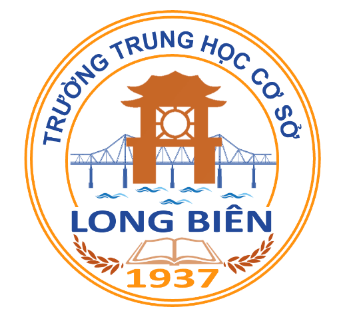 BÀI GIẢNG TRỰC TUYẾN 
MÔN: GDCD 8
Bài 9 - Tiết 1

 PHÒNG CHỐNG TAI NẠN VŨ KHÍ 
CHÁY NỔ VÀ HOÁ CHẤT ĐỘC HẠI

GV: Nguyễn Thị Bích Thuận
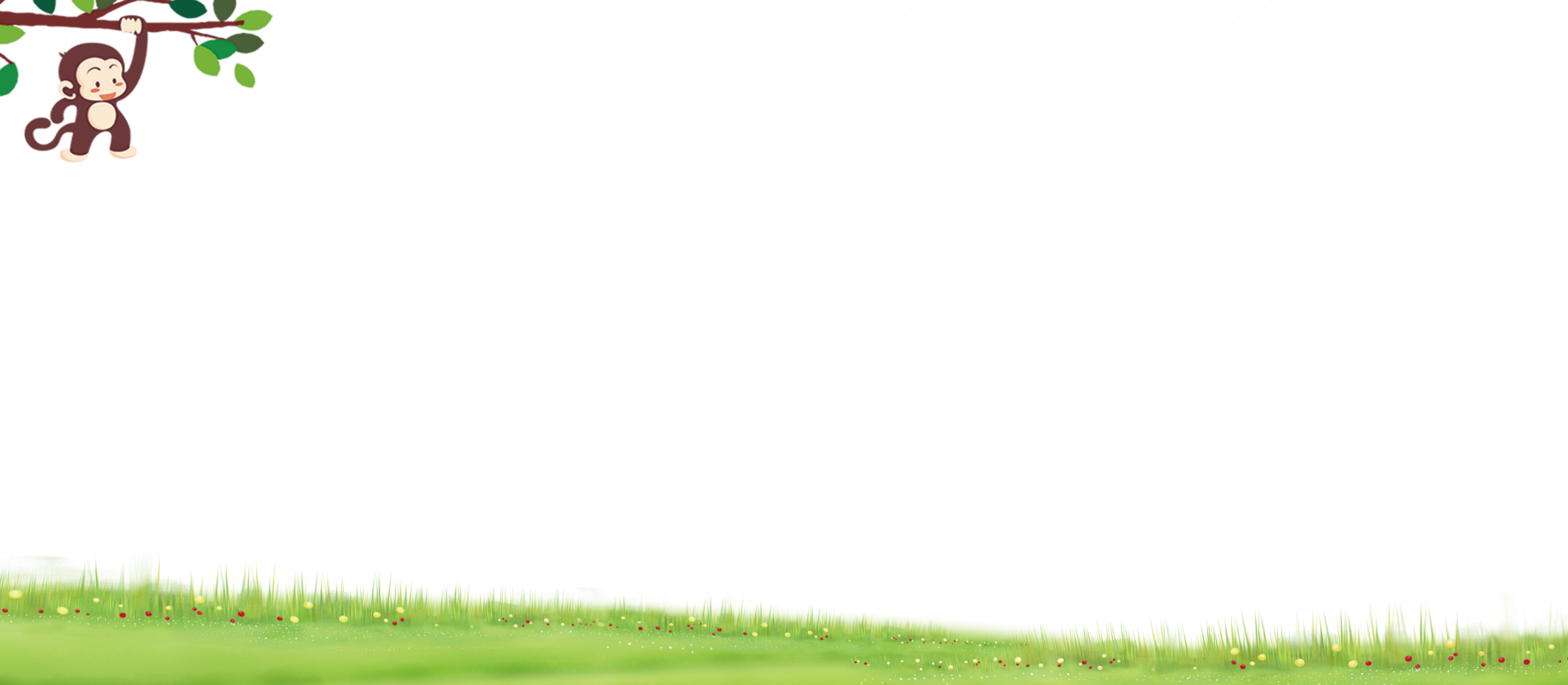 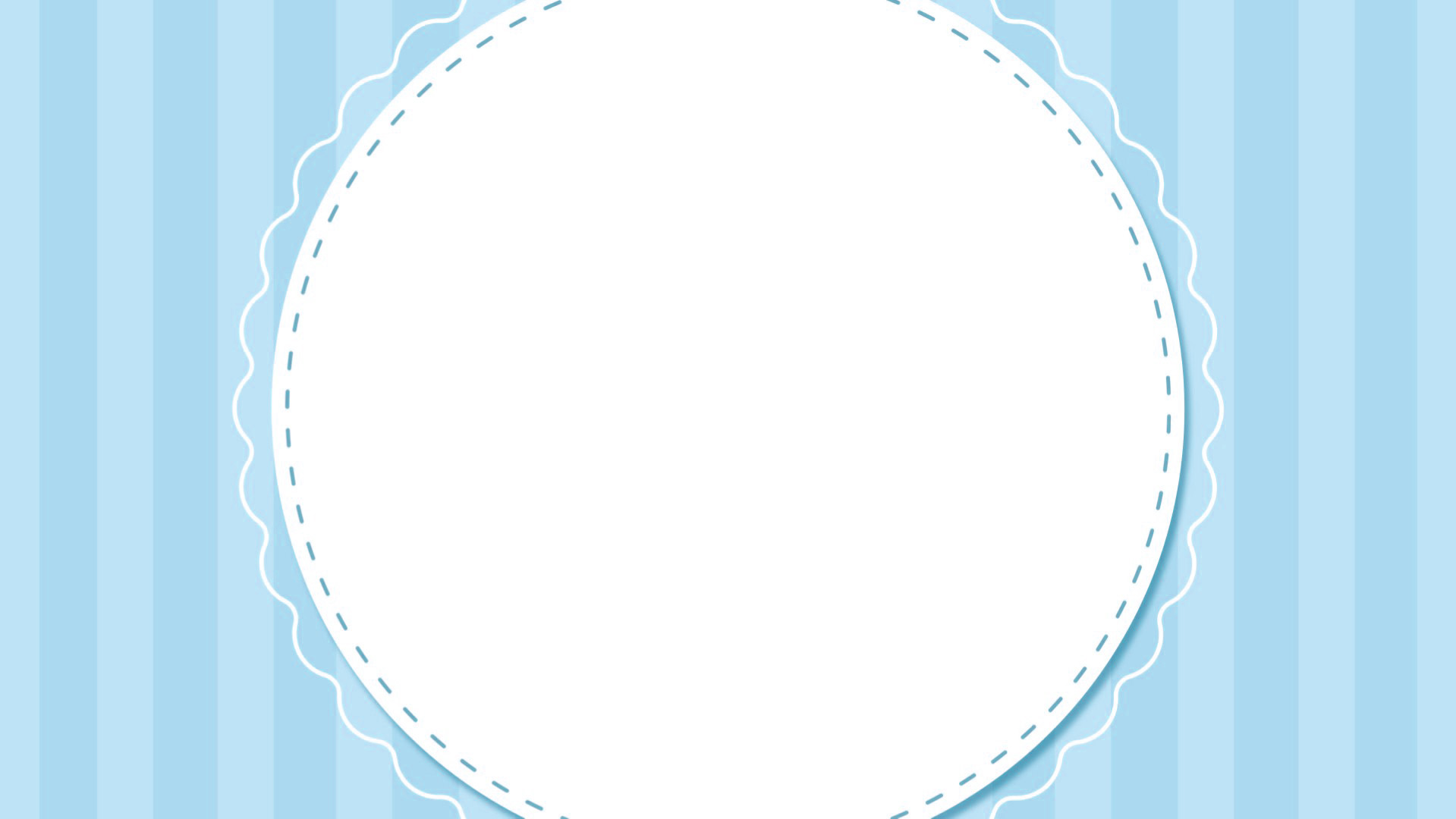 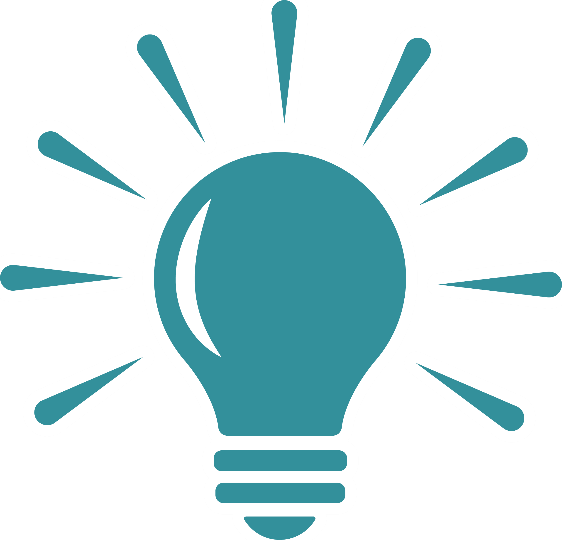 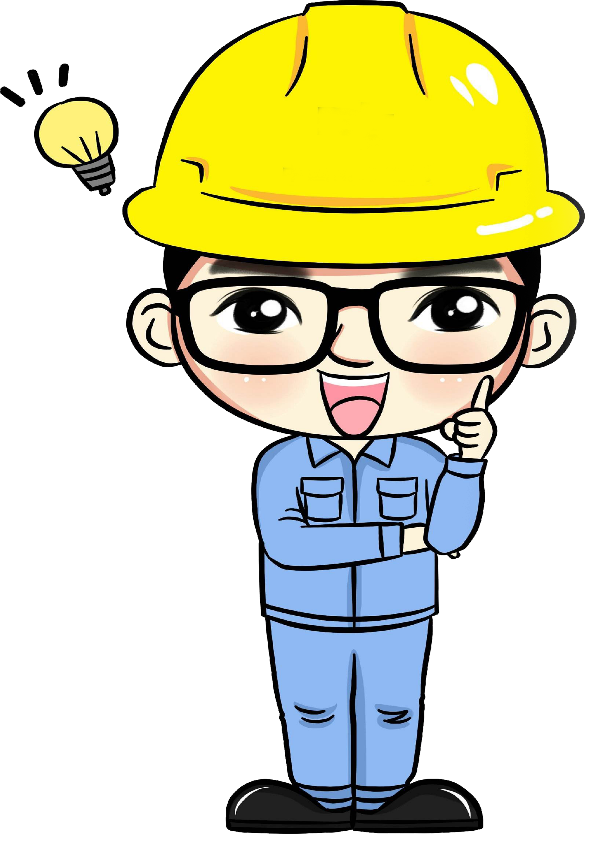 KHỞI 
ĐỘNG
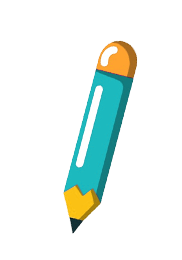 TÌM TỪ CÓ Ý NGHĨA
3
TÌM TỪ CÓ Ý NGHĨA
4
5
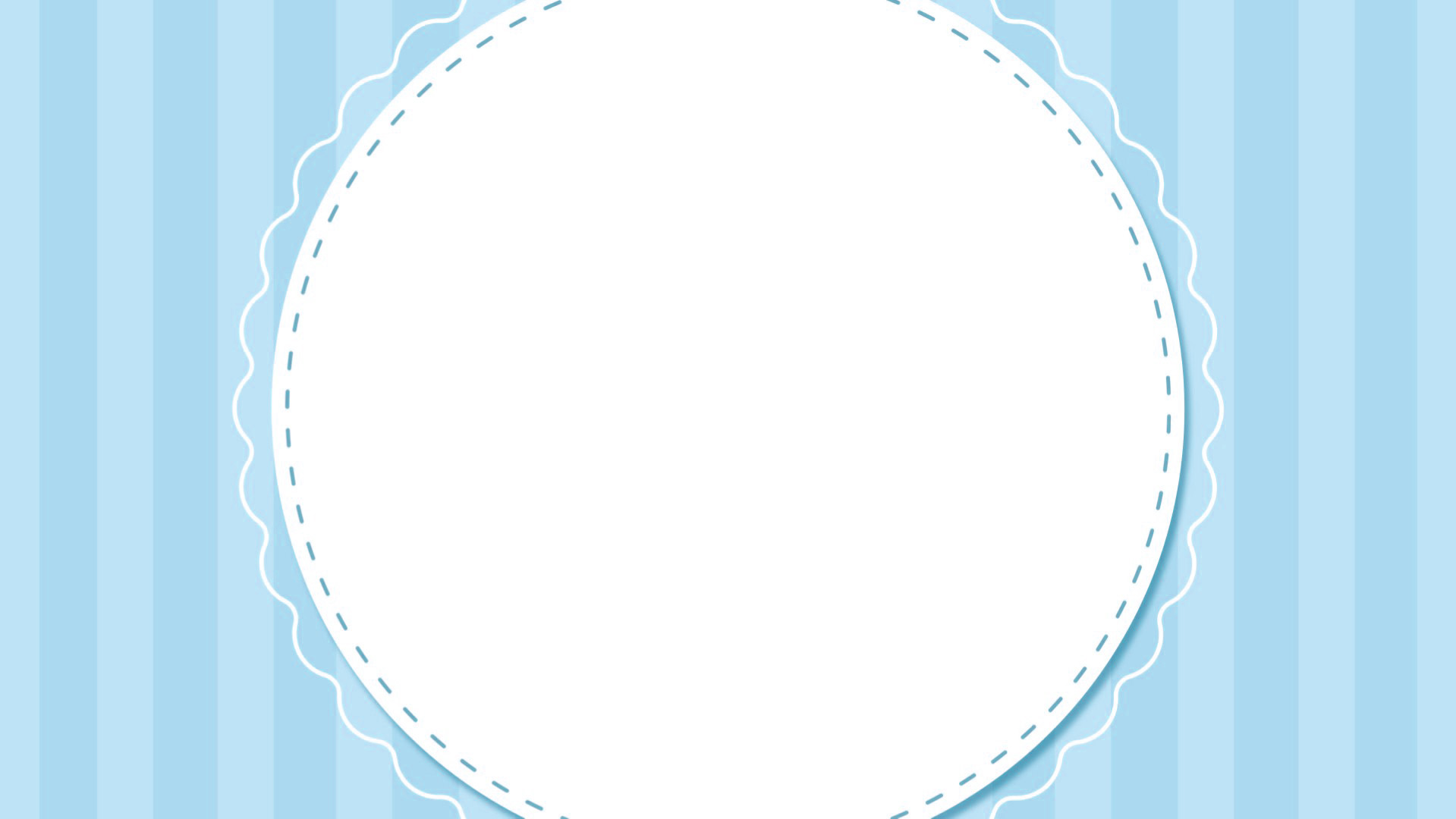 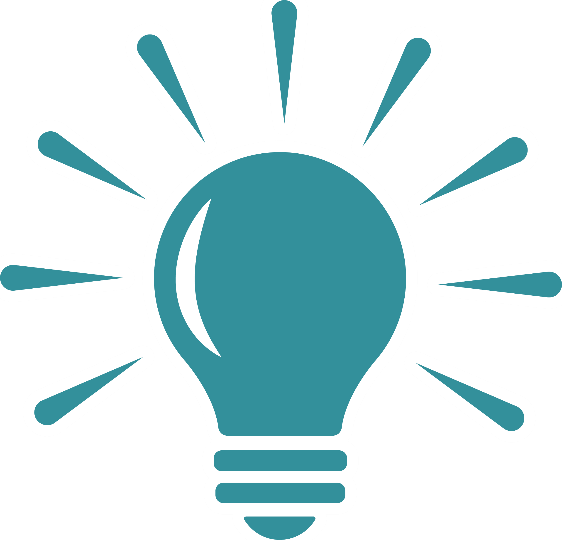 PHÒNG CHỐNG 
TAI NẠN VŨ KHÍ 
CHÁY NỔ VÀ 
HOÁ CHẤT ĐỘC HẠI
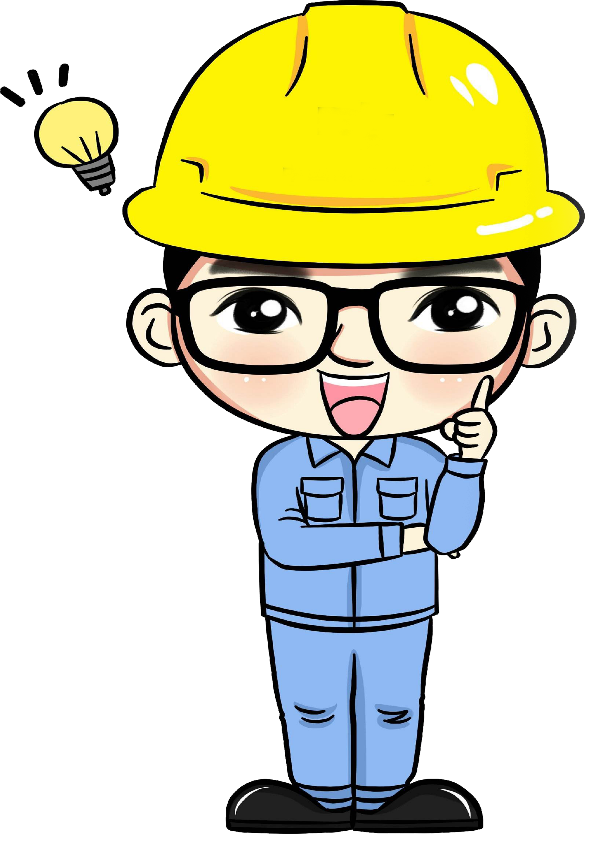 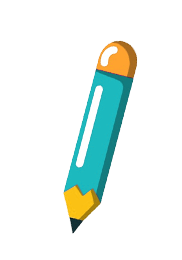 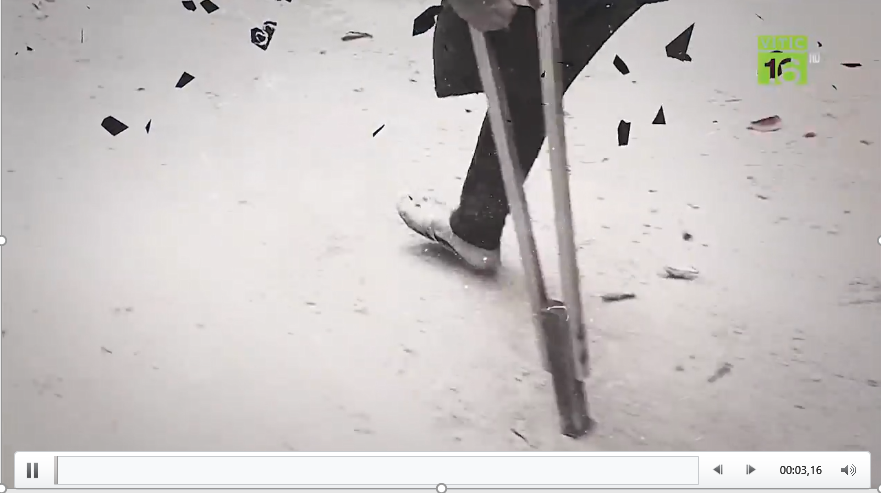 THẢO LUẬN NHÓM
Đọc TT và trả lời câu hỏi b: Hành vi của một số nhân vật trong các bức tranh trên có nguy cơ dẫn đến những tai nạn gì? Hãy kể thêm một số nguy cơ khác mà em biết.
Đọc TT và trả lời câu hỏi a: Các thông tin, trường hợp trên đề cập đến những loại tai nạn nào? Theo em, còn có những loại tai nạn vũ khí, cháy, nổ và các chất độc hại nào khác?
Đọc TT và trả lời câu hỏi c: Trong các TT, trường hợp trên, tai nạn vũ khí, cháy, nổ và các chất độc hại đã gây ra những hậu quả gì? Hãy kể thêm một số hậu quả khác do tai nạn vũ khí, cháy, nổ và các chất độc hại gây ra?
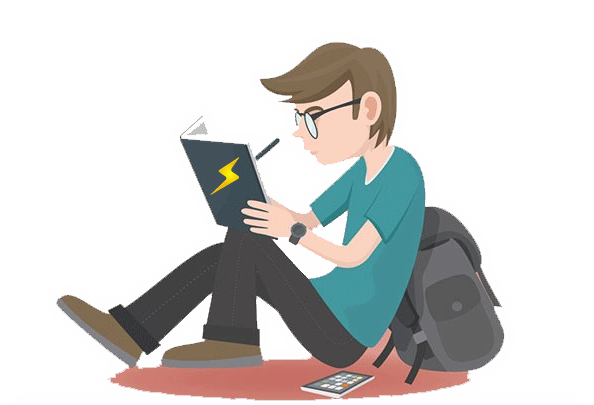 + Câu hỏi a:
● Các thông tin, trường hợp trên đề cập đến tai nạn cháy nhà, tai nạn nổ bom, tai nạn ngộ độc thực phẩm.
● Ngoài các loại trên, còn có các tai nạn vũ khí, cháy, nổ và các chất độc khác như: tai nạn súng, mìn, đạn, pháo; tai nạn cháy rừng; tai nạn cháy xe; tai nạn cháy nhà máy hóa chất; tai nạn nổ bình ga; tai nạn ngộ độc khí ga; tai nạn ngộ độc thuốc trừ sâu, thuốc diệt chuột;...
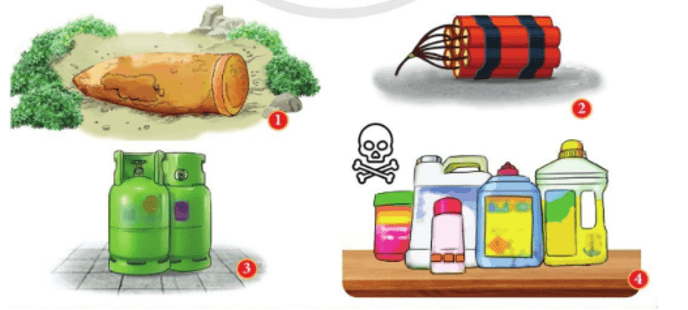 + Câu hỏi b:
Hành vi của bạn HS trong bức tranh 1 sẽ dẫn đến nguy cơ cháy, nổ ở cây xăng. Hành vi của bạn nam trong bức tranh 2 có thể dẫn đến nguy cơ bắn nhầm người khác hoặc phát súng nổ khiến hai bạn bị thương, thậm chí nguy hiểm đến tính mạng.
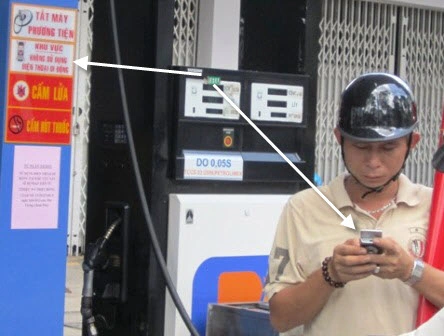 + Câu hỏi b:
  Một số nguy cơ gây tai nạn vũ khí, cháy, nổ và các chất độc hại: thiết bị điện quá tải; thiết bị điện kém chất lượng; rò rỉ khí ga; nắng nóng kéo dài; nguyên vật liệu xây dựng dễ cháy; trang, thiết bị phòng cháy, chữa cháy không đảm bảo; chế biến, bảo quản thực phẩm sai các; cất giấu vũ khí trong nhà; sấm sét khi mưa dông;...
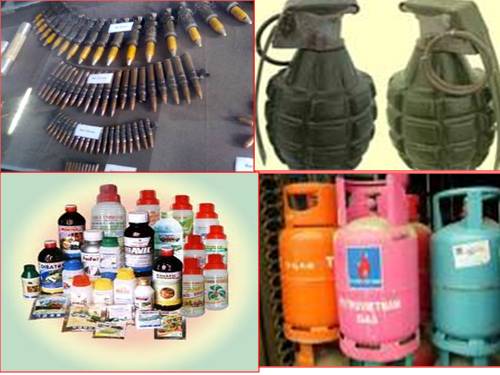 + Câu hỏi c:
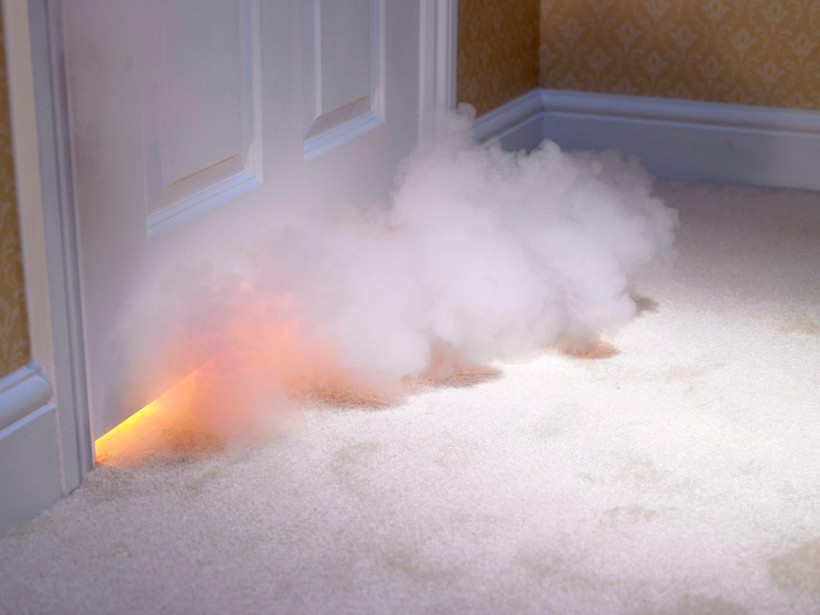 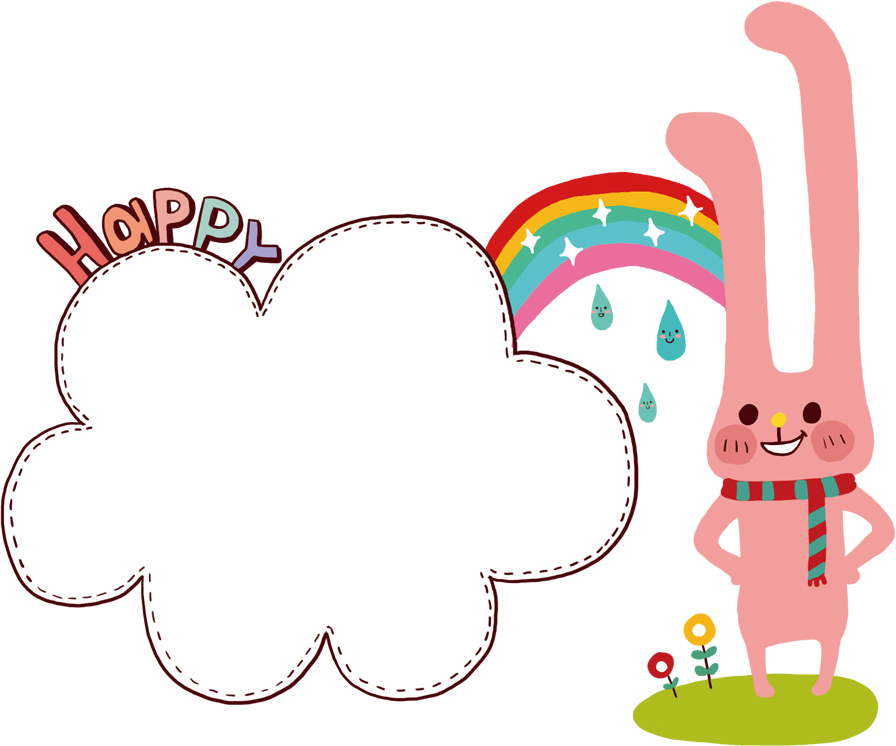 DẶN DÒ
Chuẩn bị bài sau:  Em và các bạn hãy TÌM HIỂU VỀ HẬU QUẢ CỦA TAI NẠN VŨ KHÍ,CHÁY NỔ VÀ CÁC CHẤT ĐỘC HẠI
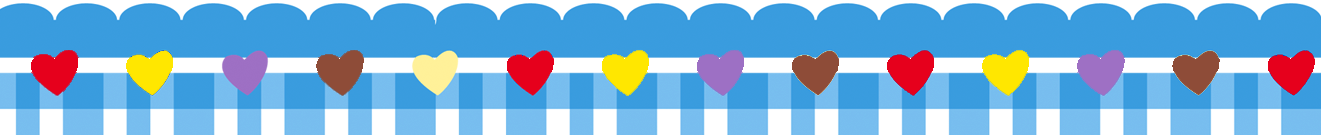 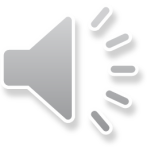 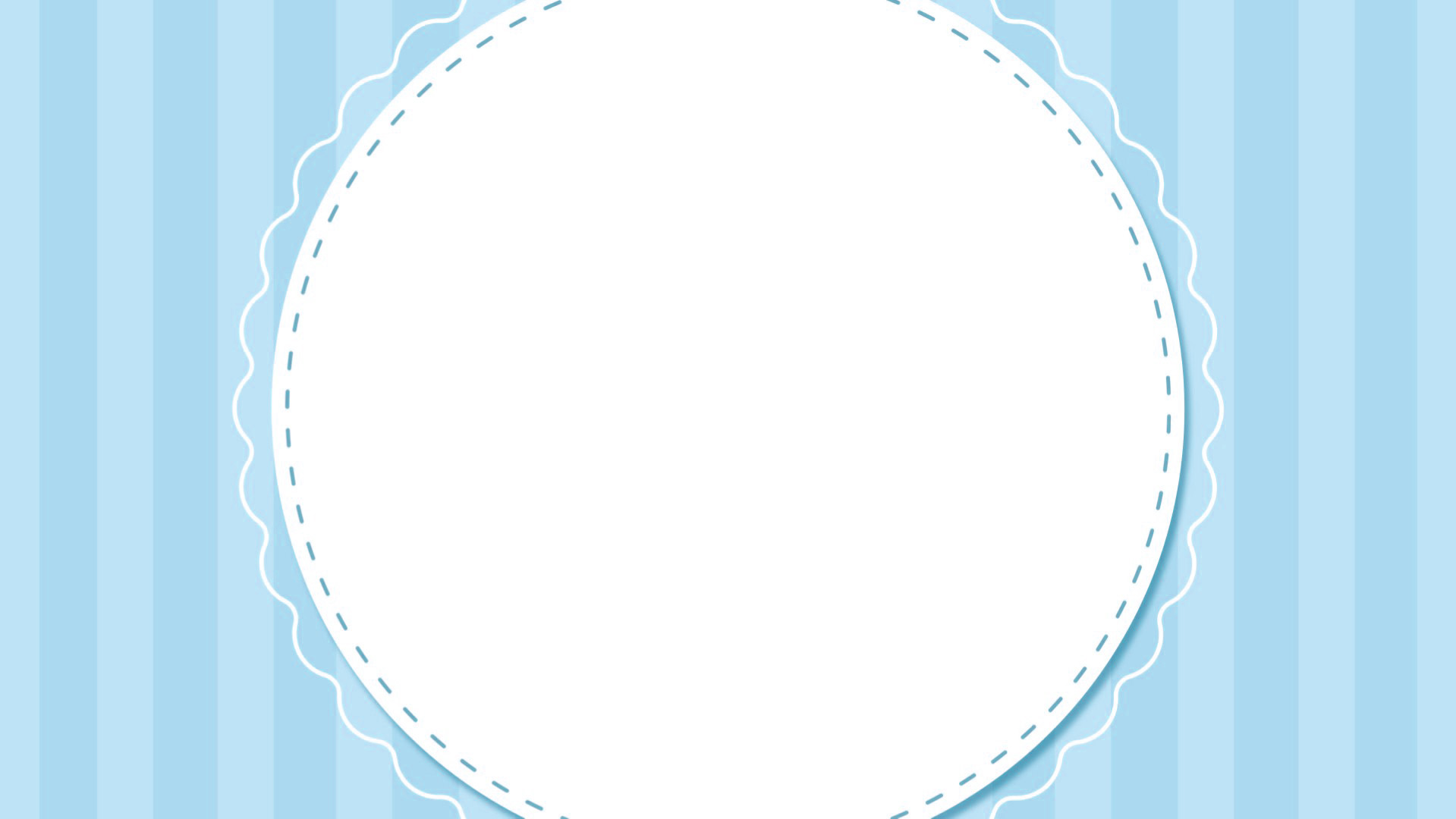 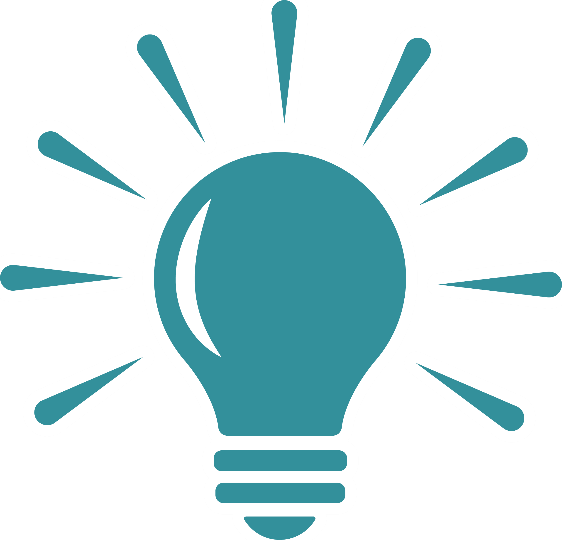 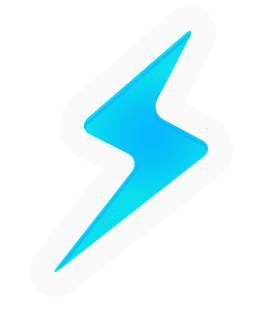 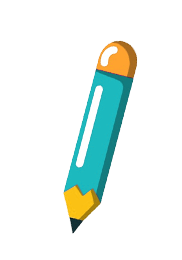 THANKYOU!
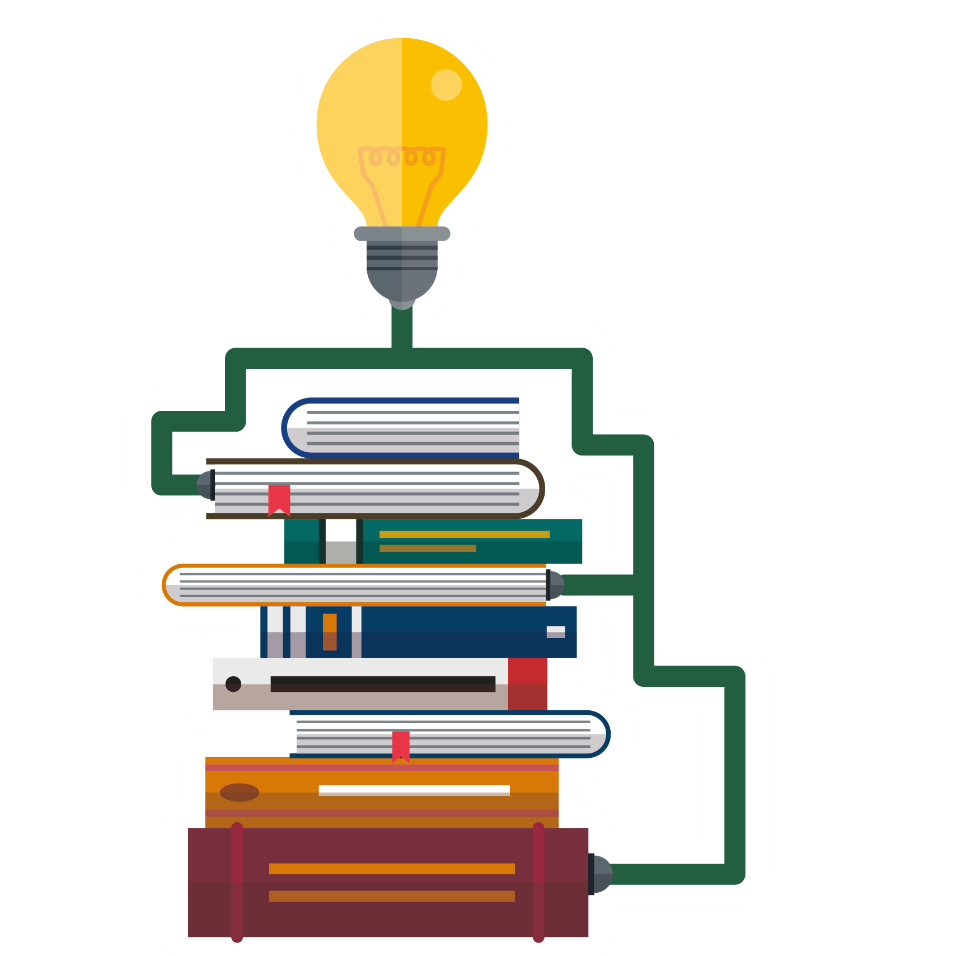 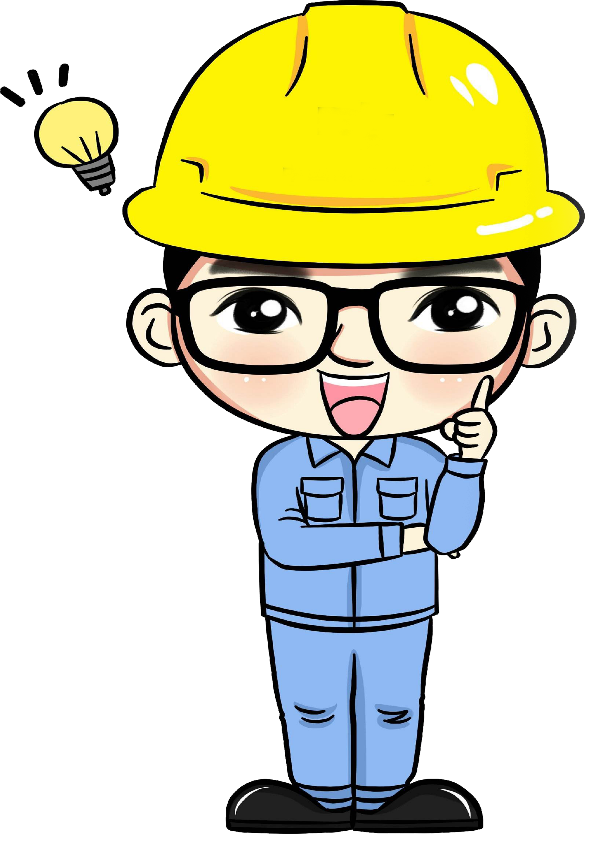 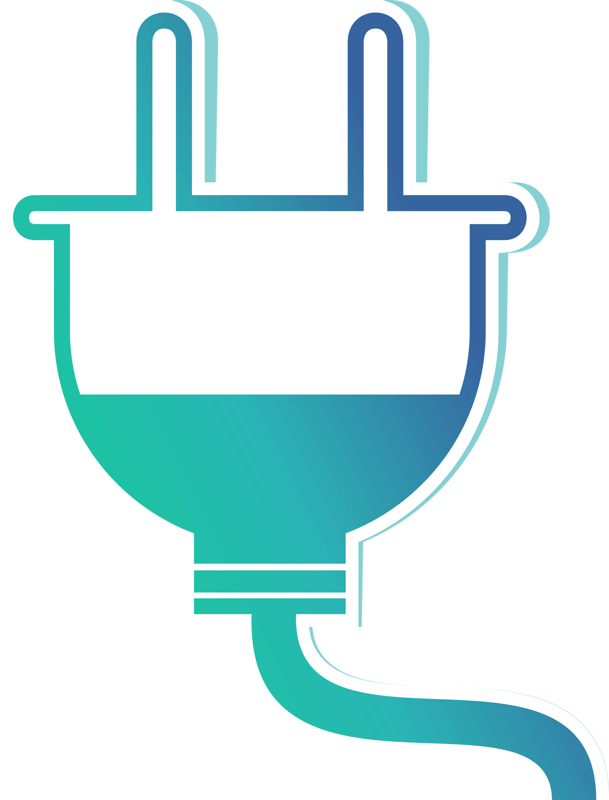